LOREM IPSUM DOLOR LOREM
LOREM IPSUM DOLOR LOREM
LOREM IPSUM DOLOR LOREM
Lorem ipsum dolor sit amet, consectetur adipisicing elit, sed do eiusmod tempor incididunt ut labore et dolore magna aliqua. Ut enim ad minim veniam, quis nostrud exercitation ullamco laboris nisi ut aliquip ex ea commodo consequat.
LOREM IPSUM DOLOR LOREM
Lorem ipsum dolor sit amet, consectetur adipisicing elit, sed do eiusmod tempor incididunt ut labore et dolore magna aliqua. Ut enim ad minim veniam, quis nostrud exercitation ullamco laboris nisi ut aliquip ex ea commodo consequat.
Lorem ipsum dolor sit amet, consectetur adipisicing elit, sed do eiusmod tempor incididunt ut labore et dolore magna aliqua. Ut enim ad minim veniam, quis nostrud exercitation ullamco laboris nisi ut aliquip ex ea commodo consequat.
LOREM IPSUM DOLOR
Lorem ipsum dolor sit amet, consectetur adipisicing elit, sed do eiusmod tempor incididunt ut labore et dolore magna aliqua. Ut enim ad minim veniam, quis nostrud exercitation ullamco laboris nisi ut aliquip ex ea commodo consequat.
LOREM IPSUM DOLOR
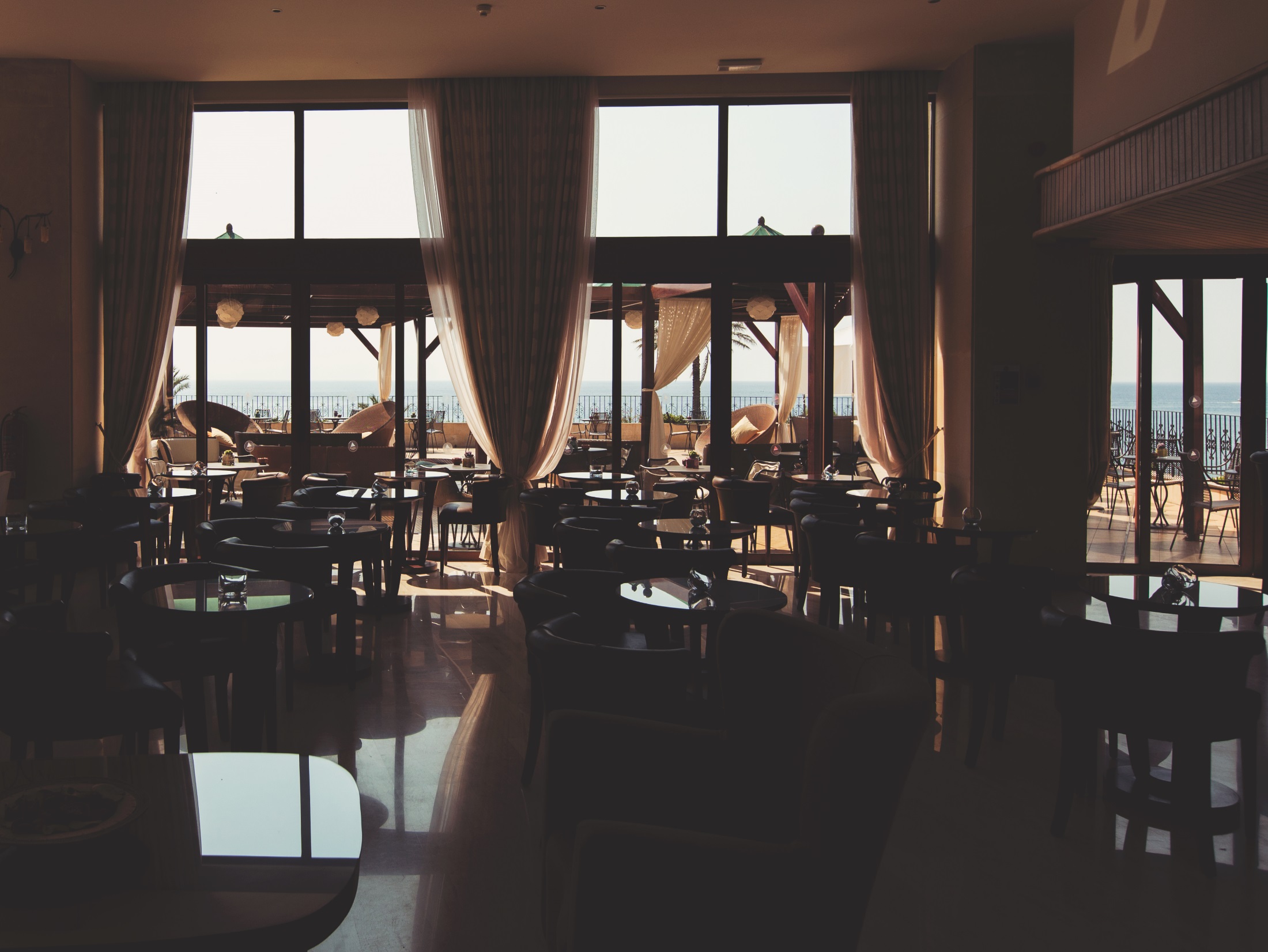 Lorem ipsum dolor sit amet, consectetur adipisicing elit.
Content
01
LOREM IPSUM DOLOR LOREM
Content
01
LOREM IPSUM DOLOR LOREM
02
LOREM IPSUM DOLOR LOREM
Content
01
LOREM IPSUM DOLOR LOREM
02
LOREM IPSUM DOLOR LOREM
03
LOREM IPSUM DOLOR LOREM
Content
01
LOREM IPSUM DOLOR LOREM
02
LOREM IPSUM DOLOR LOREM
03
LOREM IPSUM DOLOR LOREM
04
LOREM IPSUM DOLOR LOREM
Content
01
LOREM IPSUM DOLOR LOREM
02
LOREM IPSUM DOLOR LOREM
03
LOREM IPSUM DOLOR LOREM
04
LOREM IPSUM DOLOR LOREM
05
LOREM IPSUM DOLOR LOREM
Content
01
LOREM IPSUM DOLOR LOREM
02
LOREM IPSUM DOLOR LOREM
03
LOREM IPSUM DOLOR LOREM
04
LOREM IPSUM DOLOR LOREM
05
LOREM IPSUM DOLOR LOREM
06
LOREM IPSUM DOLOR LOREM
1
LOREM IPSUM DOLOR
LOREM IPSUM DOLOR LOREM
LOREM
LOREM IPSUM DOLOR
LOREM IPSUM DOLOR LOREM
LOREM
LOREM
LOREM IPSUM DOLOR
LOREM IPSUM DOLOR
LOREM IPSUM DOLOR LOREM
LOREM
LOREM
LOREM
LOREM IPSUM DOLOR
LOREM IPSUM DOLOR
LOREM IPSUM DOLOR
LOREM IPSUM DOLOR LOREM
LOREM
LOREM
LOREM
LOREM
LOREM IPSUM DOLOR
LOREM IPSUM DOLOR
LOREM IPSUM DOLOR
LOREM IPSUM DOLOR
LOREM IPSUM DOLOR LOREM
LOREM
LOREM
LOREM
LOREM
LOREM
LOREM IPSUM DOLOR
LOREM IPSUM DOLOR
LOREM IPSUM DOLOR
LOREM IPSUM DOLOR
LOREM IPSUM DOLOR
LOREM IPSUM DOLOR LOREM
LOREM
LOREM
LOREM
LOREM
LOREM
LOREM
LOREM IPSUM DOLOR
LOREM IPSUM DOLOR
LOREM IPSUM DOLOR
LOREM IPSUM DOLOR
LOREM IPSUM DOLOR
LOREM IPSUM DOLOR
LOREM IPSUM DOLOR LOREM
LOREM
Lorem ipsum dolor sit amet, consectetur adipisicing elit, sed do eiusmod tempor incididunt ut labore et dolore magna aliqua.
LOREM IPSUM DOLOR LOREM
LOREM
LOREM
LOREM IPSUM
LOREM IPSUM
Lorem ipsum dolor sit amet, consectetur adipisicing elit, sed do eiusmod tempor incididunt ut labore et dolore magna aliqua.
LOREM IPSUM DOLOR LOREM
LOREM
LOREM
LOREM
LOREM IPSUM
LOREM IPSUM
LOREM IPSUM
Lorem ipsum dolor sit amet, consectetur adipisicing elit, sed do eiusmod tempor incididunt ut labore et dolore magna aliqua.
LOREM IPSUM DOLOR LOREM
LOREM
LOREM
LOREM
LOREM
LOREM IPSUM
LOREM IPSUM
LOREM IPSUM
LOREM IPSUM
Lorem ipsum dolor sit amet, consectetur adipisicing elit, sed do eiusmod tempor incididunt ut labore et dolore magna aliqua.
LOREM IPSUM DOLOR LOREM
LOREM
LOREM
LOREM
LOREM
LOREM
LOREM IPSUM
LOREM IPSUM
LOREM IPSUM
LOREM IPSUM
LOREM IPSUM
Lorem ipsum dolor sit amet, consectetur adipisicing elit, sed do eiusmod tempor incididunt ut labore et dolore magna aliqua.
LOREM IPSUM DOLOR LOREM
LOREM
LOREM
LOREM
LOREM
LOREM
LOREM
LOREM IPSUM
LOREM IPSUM
LOREM IPSUM
LOREM IPSUM
LOREM IPSUM
LOREM IPSUM
Lorem ipsum dolor sit amet, consectetur adipisicing elit, sed do eiusmod tempor incididunt ut labore et dolore magna aliqua.
LOREM IPSUM DOLOR LOREM
Lorem ipsum dolor sit amet, consectetur adipisicing elit, sed do eiusmod tempor incididunt ut labore et dolore magna aliqua. Ut enim ad minim veniam, quis nostrud exercitation ullamco laboris nisi ut aliquip ex ea commodo consequat.
LOREM IPSUM DOLOR LOREM
Lorem ipsum dolor sit amet, consectetur adipisicing elit, sed do eiusmod tempor incididunt ut labore et dolore magna aliqua.
@YourName